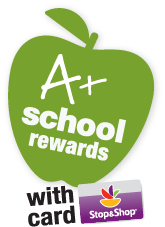 Help Our Schools With Your Stop & Shop Card!
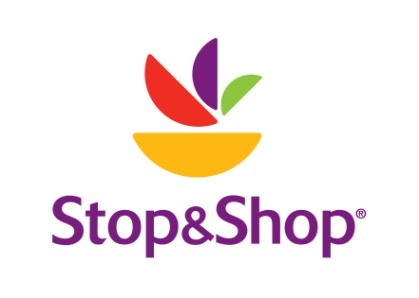 Name:_________________________Room:_________
Collect Stop & Shop numbers from friends, family, co-workers all over New England. No matter which store they shop in, we can benefit. Whether they shop once in a while or all the time , we earn money and it costs nothing! Giant Stores in VA, DC, MD, DE also help!
Your gas rewards stay intact.
Be entered to win a Stop & Shop gift card for each number sent in!  
You can use the back of this paper to enter more numbers!
Last year we earned $1,600 for each school-let’s see if we can top that!
Kids at North St and Dewing?  We can designate two schools!              Check D & N
Questions? pfimpink@comcast.net  Contest ends: Friday, October 3, 2014!